МІНІСТЕРСТВО ОСВІТИ ТА НАУКИ УКРАЇНИ
ОДЕСЬКИЙ НАЦІОНАЛЬНИЙ ЕКОНОМІЧНИЙ УНІВЕРСИТЕТ
Придніпровський економічний район
Виконала:
Ст. 13групи ФЕУВ
Гога Вікторія
Одеса 2012
Загальна характеристика економічного району
Запорізька, Кіровоградська, Дніпропетровська обл.
Другий після Донецького
1.Галузева структура:
чорна та кольорова металургія,
машинобудування,
хімічна промисловість,
електроенергетика
харчова промисловість
легка промисловість
Промисловість будівельних матеріалів
2. Сільське господарство:
пшениць
кукурудза
соняшник
овочі
м'ясо
молоко
вовна
3.Промислові вузли:
Криворізький 
Дніпродзержинський 
Дніпропетровський 
Запорізький
Сільське господарство
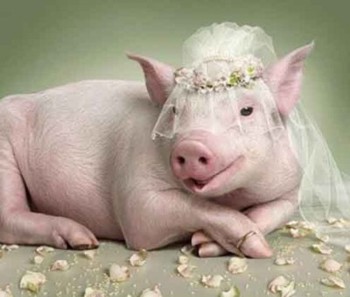 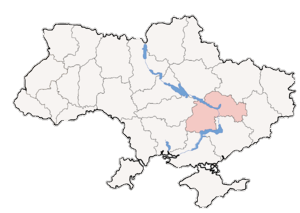 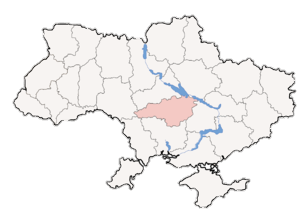 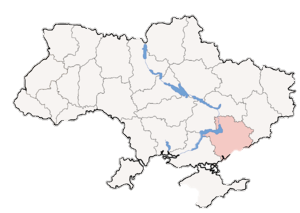 Дніпропетровська
Кіровоградська
Запорізька
4,9%
20,5%
19,6%
СІЧЕНЬ-ЖОВТЕНЬ 2012 ТВАРИННИЦТВО
Дніпропетровська
Запорізька
Кіровоградська
реалізації ХУДОБИ ТА ПТИЦІ на забій
реалізації СВИНЕЙ на забій
74,7%
77,8%
229,6 тис.т
реалізації всіх видів ПТИЦІ
16,8%
3%
реалізації ВЕЛИКОЇ РОГАТОЇ ХУДОБИ
8,3%
18,7%
СІЧЕНЬ-ЖОВТЕНЬ 2012 РОСЛИННИЦТВО
Дніпропетровська
Запорізька
Кіровоградська
СОНЯШНИК
469,5 тис.т.
896,6 тис.т.
782,2 тис.т.
ПШЕНИЦЯ
609,1 тис.т.
575,1 тис.т.
212,6 тис.т.
ЯЧМІНЬ
131 тис.т.
153,7 тис.т.
111,3 тис.т.
КУКУРУДЗА
1188,2 тис.т.
41,7 тис.т.
154 тис.т.
КАРТОПЛЯ
зменшилися на 55,1%
384 тис.т.
481,4 тис.т.
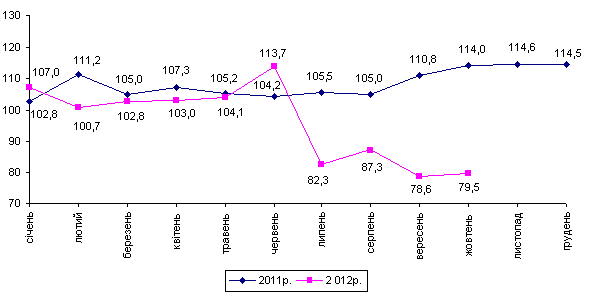 Зміни обсягів сільськогосподарського виробництва в Дніпропетровській області
Ціни і тарифи
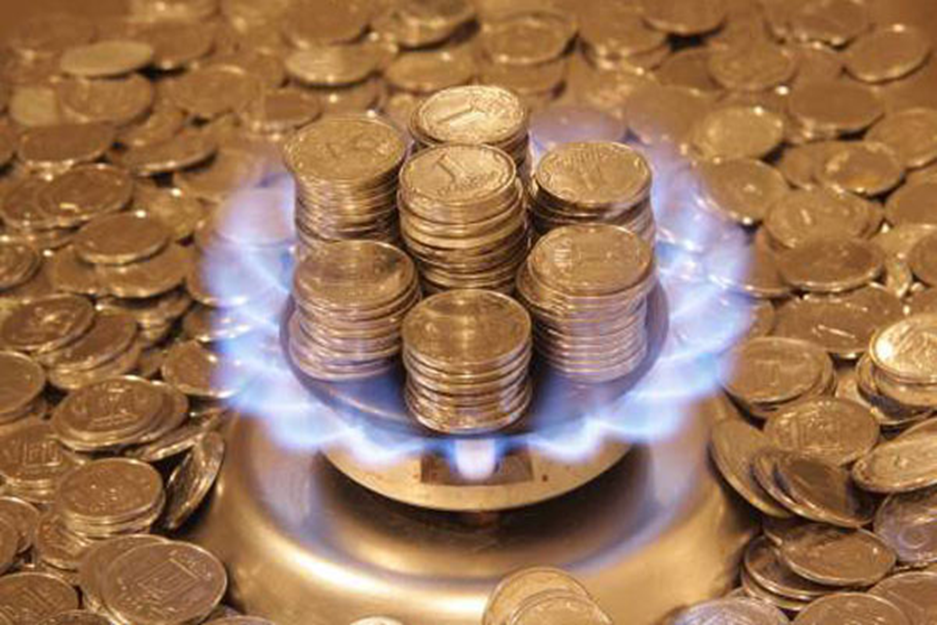 Доход населення
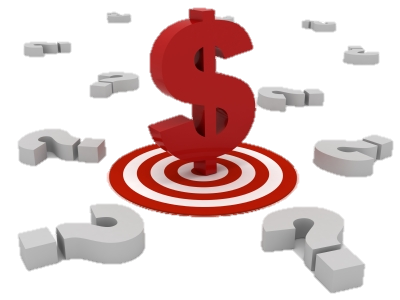 ВЕРЕСЕНЬ 2012
Дніпропетровська
Запорізька
Кіровоградська
3098 грн.
2964 грн.
2387 грн.
Номінальна зарплата на 1 особу
Природно-рекреаційний потенціал
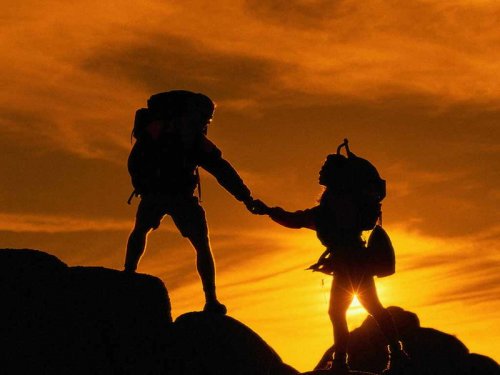 Запорізька область
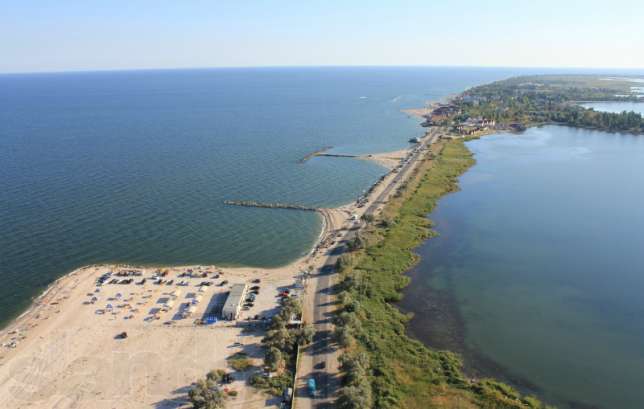 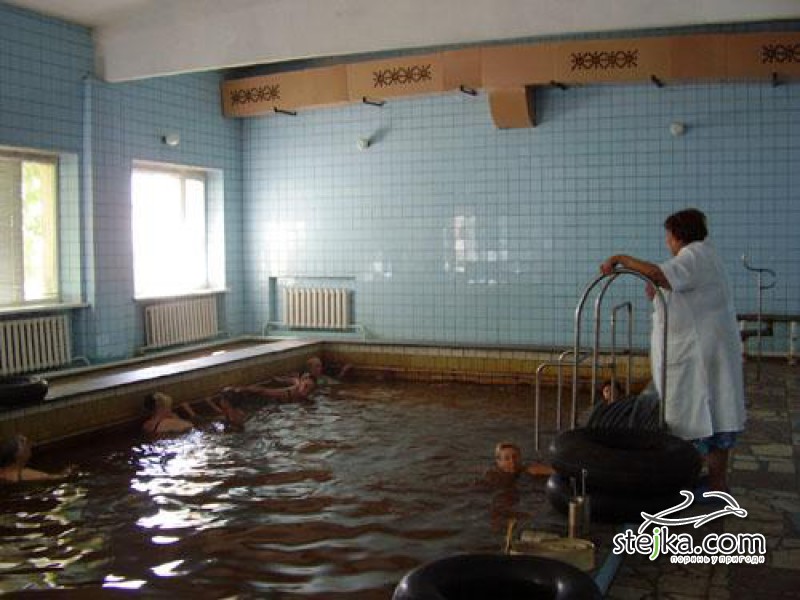 «Кирилівка»
Бердянськ
Дніпропетровська область
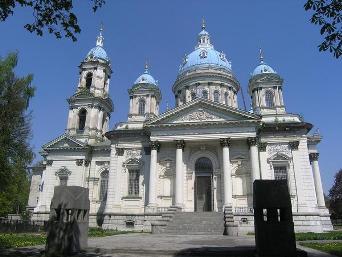 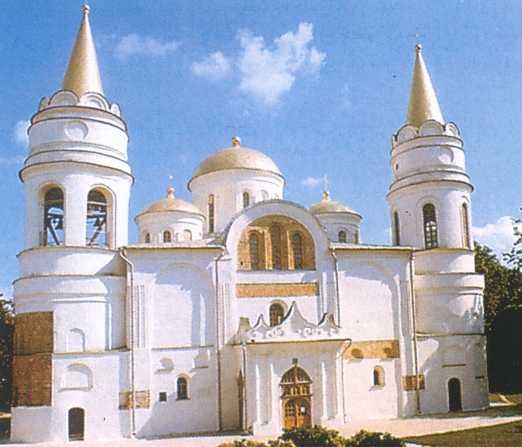 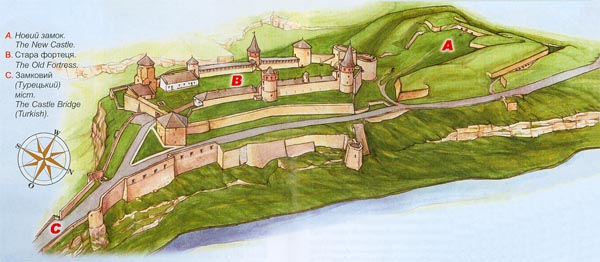 105 природно-заповідних територій і об'єктів
9 музеїв із 2 відділами
11,9 тисяч памяток
місто-фортеця Слов'янськ
Дерев'яний Троїцький собор
Спасо-Преображенський собор
Кіровоградська область
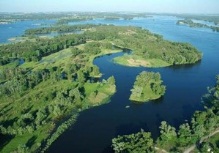 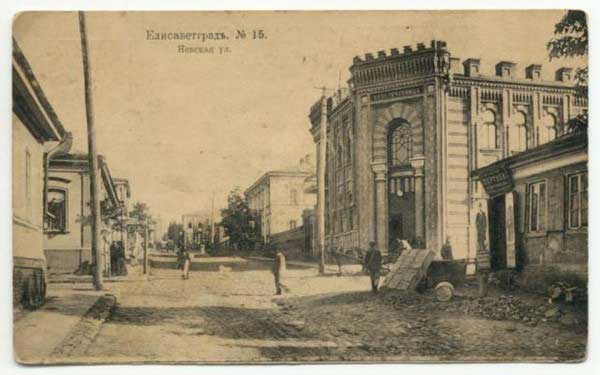 Санаторії «Дружба» та «Гусарське урочище»
Пансіонат «Славутич»
Турбази «Лісова пісня» і «Дніпро»
Дитячо-оздоровчі табори «Бригантина», «Хвиля», «Чайка», «Колосок» та інші.
Фортеця святої Єлизавети
Онуфріївський Чорний ліс
Демографічна ситуація
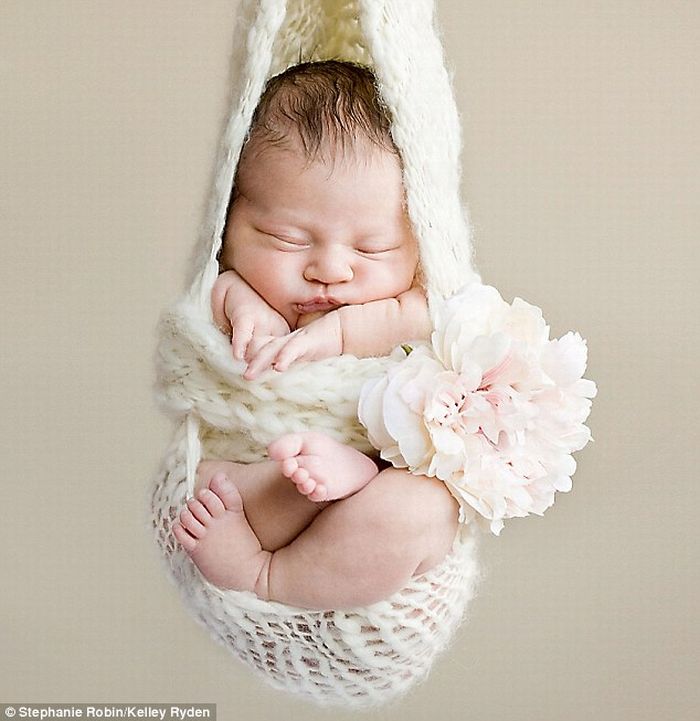 Дніпропетровська область
3310,5 тис. жителів
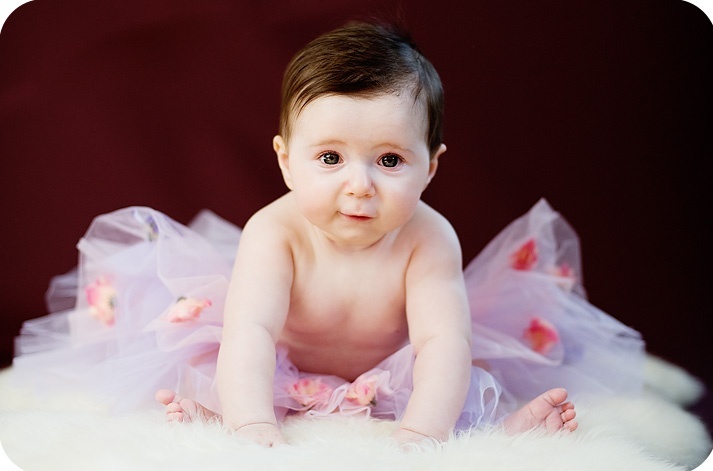 січнь–вереснь 2012р., скоротилася на 9,8 тис. осіб.
підвищення рівня народжуваності з 10,8 народжених на 1000 жителів до 11,2 відповідно
Стан на 1 жовтня 2012
Кіровоградська область
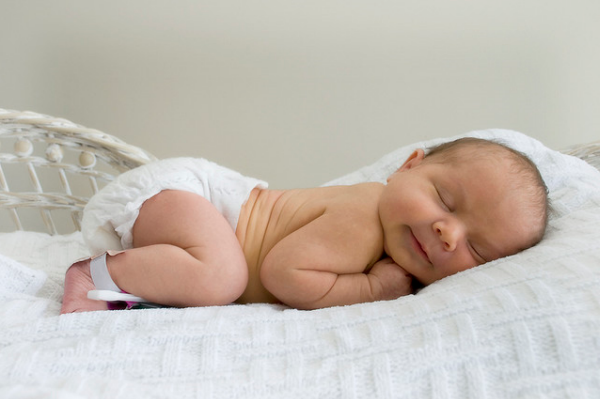 997,8 тис. осіб
природного (4107 осіб) та міграційного (528 осіб) скорочень населення.
народжуваність зросла з 10,5 до 11 народжених на 1000 жителів
Стан на 1 жовтня 2012
Запорізька область
1786,4  тис.  осіб
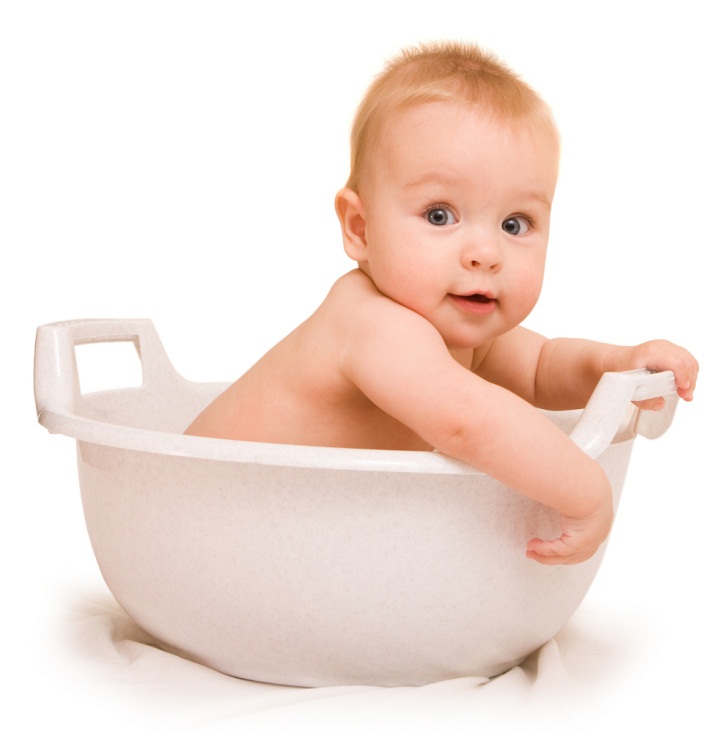 населення області зменшилась на 5312 осіб
народилось 14166 немовлят, що на 5,2% більше, ніж у січні–вересні 2011р
Стан на 1 жовтня 2012
Екологічні проблеми
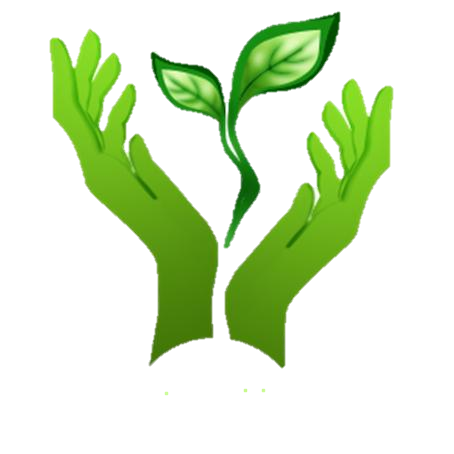 Проводились роботи з перезатарення, перевезення і знешкодження заборонених, змішаних та невідомих порошкоподібних пестицидів на загальну суму 200 тис. грн.
В атмосферне повітря області від стаціонарних джерел забруднення підприємств та організацій надійшло 8,2 тис.т забруднюючих речовин.
Припинення скиду забруднених стічних вод підприємствами житлово-комунального комплексу - виконання заходів, передбачених Обласною програмою охорони довкілля.
Дніпропетровська
Кіровоградська
Запорізька
Найбільш вигідні сфери для фінансування
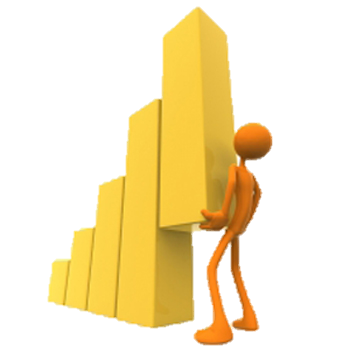